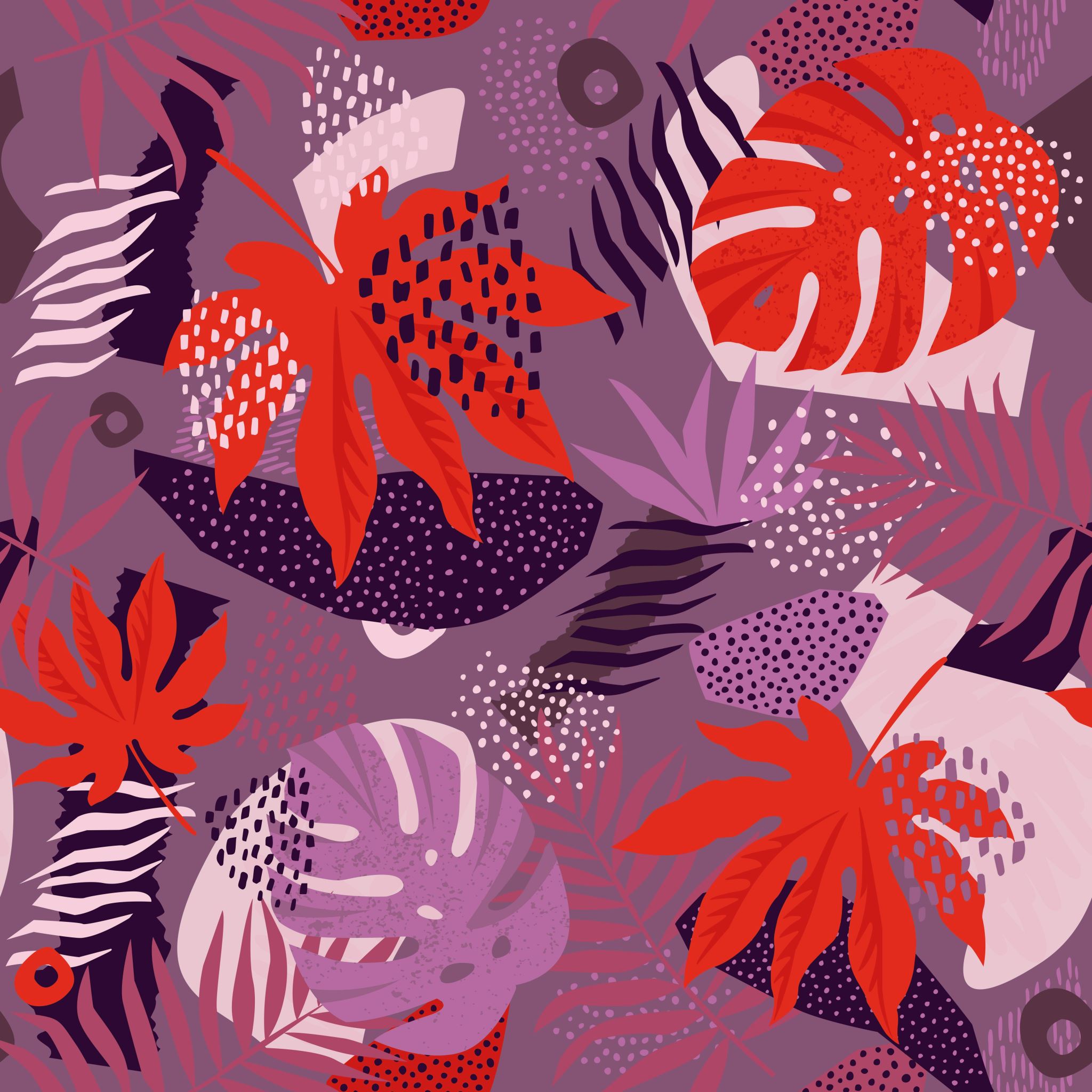 PPKPRACOWNICZE PLANY KAPITAŁOWE
Czyniąc zadość obowiązkowi określonemu w Ustawie o PPK , przedstawiamy Państwu informacje w zakresie pracowniczych planów kapitałowych .



Sporządzający: 
Edyta komoszyńska-winiewska
ustawa z dnia 4 października 2018r. o pracowniczych planach kapitałowych (Dz. U. z 2018r., poz. 2215)
ustawa z dnia 13 października 1998r.o systemie ubezpieczeń społecznych (t.j. Dz.  U.  z  2019r. poz. 300 z późn.zm.
ustawa z dnia 27 sierpnia 2009r.o finansach publicznych  (t.j. Dz.  U.  z  2017  r. poz. 2077 z późn. zm.)
ustawa z 6 marca 2018r. − Prawo przedsiębiorców (t.j. Dz.U. z 2018 r., poz. 646 z późn. zm.)
ustawa z dnia 26 czerwca 1974r. Kodeks pracy (t.j. Dz. U. z 2018r. poz. 917, z późn. zm.)
ustawy z 20 kwietnia 2004r. o pracowniczych programach emerytalnych (tj. Dz.U. z 2016 r., poz. 1449 z późn.zm.)
PODSTAWY PRAWNE
gromadzenie środków w pracowniczych planach kapitałowych, 
zawieranie umów o zarządzanie PPK   i  umów o prowadzenie PPK, 
finansowanie i dokonywanie wpłat do PPK, 
oraz dokonywanie wypłaty transferowych, wypłatę i zwrot środków zgromadzonych w PPK.


Art. 2 Ustawy o PPK zawiera użyte w ww definicje pojęć, które są niezbędne dla właściwego zrozumienia struktury i zasad działania PPK!
CO określa Ustawa o ppk
PPK jest tworzony w celu systematycznego gromadzenia oszczędności / środków przez uczestnika PPK - z przeznaczeniem na wypłatę po osiągnięciu przez tegoż uczestnika 60 roku życia oraz na inne cele wskazane w ustawie. 
Do PPk zostaną zapisane wszystkie osoby zatrudnione w wieku 18-55 lat; pracownicy w wieku 55-70 lat , którzy zechcą uczestniczyć w programie , muszą skierować wniosek do podmiotu zatrudniającego/pracodawcy  z prośbą o zawarcie w ich imieniu umowy o prowadzenie PPK.
Środki gromadzone w PPK stanowią prywatną własność uczestnika  i podlegają dziedziczeniu
Uczestnik PPK – to (art.2.pkt.33 ustawy o PPK) osoba  fizyczną, która ukończyła 18. rok życia, w imieniu i na rzecz której podmiot zatrudniający zawarł umowę o prowadzenie PPK z instytucją finansową;
Cel  ppk
KTO JEST ZOBOWIĄZANY DO TWORZENIA PPK?
Do tworzenia PPK zostali zobowiązani wszyscy pracodawcy oraz podmioty zatrudniające, którzy zatrudniają co najmniej jedną osobę zatrudnioną, podlegającą obowiązkowo ubezpieczeniom emerytalnemu i rentowym w Rzeczypospolitej Polskiej w rozumieniu ustawy z 13 października 1998r. o systemie ubezpieczeń społecznych . Należy mieć na uwadze, że pracodawca w ujęciu przepisów o PPK nie jest tożsamy z podmiotem zatrudniającym, gdyż tego drugiego usytuowano „wyżej” Zgodnie z art.2 pkt.21 ustawy o PPK , podmiot zatrudniający to:
pracodawca, o którym mowa w art. 3 ustawy z dnia 26 czerwca 1974 r. - Kodeks pracy - w stosunku do osób zatrudnionych, o których mowa w pkt 18 lit. a,
nakładca - w stosunku do osób zatrudnionych, o których mowa w pkt 18 lit. b,
 rolnicze spółdzielnie produkcyjne lub spółdzielnie kółek rolniczych - w stosunku do osób zatrudnionych, o których mowa w pkt 18 lit. c,
zleceniodawca - w stosunku do osób zatrudnionych, o których mowa w pkt 18 lit. d,
podmiot, w którym działa rada nadzorcza - w stosunku do osób zatrudnionych, o których mowa w pkt 18 lit. e;
Założeniem przepisów o PPK, jest objęcie pracowników powszechnym programem oszczędzania w poczet ich przyszłych emerytur przy założeniu, że środki  będą pochodziły z trzech  źródeł. Montaż finansowy PPK obejmuje składki jn:
    od osoby zatrudnionej
    od podmiotu zatrudniającego/pracodawcy
    od Skarbu Państwa
PPK to powszechny system oszczędzania na przyszłą emeryturę - system  długoterminowego oszczędzania. Zasadniczym celem jest cel emerytalny.
Założenia ppk
Pracowniczych  Planów Kapitałowych,  nie należy utożsamiać  z powszechnym systemem emerytalnym!!!
Ważne!!!
Polski Fundusz Rozwoju S.A. (PFR)-jaki udział zajmuje w strukturze PPK?
PFR jest podmiotem odpowiedzialnym za kilka obszarów PPK, w tym między innymi za :
stworzenie ewidencji i rejestr uczestników PPK czyli stworzenie systemu informatycznego
stworzenie bazy wiedzy, informacje i edukację dla podmiotów zatrudniających i uczestników programu PPK
Komisja Nadzoru Finansowego (KNF) sprawować będzie nadzór  nad działalnością wszystkich  instytucji finansowych odpowiedzialnych za zarządzanie rachunkami PPK
KNF
Zgodnie z art. 13 ust. 1 oraz art. 133 ust. 1 ustawy o PPK przepisów ustawy nie stosuje się do:
mikroprzedsiębiorcy: 
jeżeli wszystkie osoby zatrudnione złożą mu deklarację rezygnacji                                          z dokonywania wpłat do PPK

osoby fizycznej 
 która zatrudnia, w zakresie niezwiązanym z jej działalnością     gospodarczą, osobę fizyczną, w zakresie niezwiązanym z działalnością 
    gospodarczą tej osoby;

 Osoby prowadzące jednoosobową działalność gospodarczą    tzw. 
(samozatrudnieni), które nie zatrudniają pracowników, są wyłączone spod obowiązywania ustawy, jeśli jednak będą podmiotami zatrudniającymi  w rozumieniu art. 2 ust. 1 pkt 21 ustawy o PPK  wówczas, to ich także obejmie obowiązek utworzenia PPK dla pracowników.
Kto nie podlega przepisom Ustawy o PPK?
Uwzględnienia kosztu PPK w planach finansowych – W samorządach w Budżetach
 Poinformowania pracowników o PPK
Wyboru odpowiedniej instytucji PPK, która utworzy rachunki PPK dla pracowników
Podpisania z wybraną instytucją finansową umowy o zarządzanie PPK, a także umowy o prowadzanie PPK, w imieniu i na rzecz osób zatrudnionych.
 Terminowego i prawidłowego obliczania i przekazywanie wpłat do wybranej      instytucji finansowej
Gromadzenia i archiwizacji dokumentacji dotyczącej PPK
Dostosowania systemu kadrowo-płacowego do PPK
przekazywania pracownikom oraz wybranej instytucji finansowej informacji     związanych z utworzonymi PPK
Do czego w ppk  zobowiązany został pracodawca?
Jednym z głównych kosztów po stronie podmiotu zatrudniającego będą składki uiszczane 
na konto uczestnika PPK:

Składka podstawowa    1,5% wynagrodzenia pracownika         składka jest obowiązkowa
Składka dodatkowa      do 2,5% wynagrodzenia pracownika    składka jest dobrowolna

Wpłaty te: 
               - nie będą wliczane do wynagrodzenia stanowiącego podstawę ustalenia wysokości  
                 składek na ubezpieczenia emerytalne i rentowe, 
               - oraz będą mogły zostać zaliczone do kosztów uzyskania przychodu,
Podmiot zatrudniający powinien ponadto uwzględnić: 
               - m.in. koszty związane z modernizacją systemów kadrowo-płacowych, dzięki 
                 którym możliwe będzie realizowanie zadań pracodawcy określonych w ustawie.

A zatem wszystkie koszty związane z wdrożeniem systemu PPK w organizacji oraz koszty składek po stronie podmiotu zatrudniającego , muszą zostać zabezpieczone w budżecie!
Koszty ppk
Przed zawarciem umowy o prowadzenie PPK podmiot zatrudniający informuje osoby zatrudnione o warunkach uczestnictwa w PPK , obowiązkach i uprawnieniach podmiotu zatrudniającego i osoby zatrudnionej związanych z uczestnictwem w .
Obowiązki w zakresie informacji
Podmiot zatrudniający, w porozumieniu z zakładową organizacją związkową działającą w tym podmiocie zatrudniającym, a w przypadku braku organizacji – z reprezentacją osób zatrudnionych wyłonioną w trybie przyjętym w danym podmiocie zatrudniającym - wybiera instytucję finansową, z którą zostanie zawarta umowa o zarządzanie PPK. 
 


Wyboru  Instytucji Finansowej, dokonuje się -uwzględniając : 
oceny proponowanych przez instytucje finansowe warunków zarządzania środkami       gromadzonymi w PPK jak też  efektywności w zarządzaniu aktywami tych instytucji
posiadanie przez instytucje  doświadczenia w zarządzaniu funduszami inwestycyjnymi       lub funduszami emerytalnymi
 interes osób zatrudnionych
Umowa o zarządzanie
fundusz inwestycyjny 
zarządzany przez towarzystwo funduszy inwestycyjnych (TFI),   

fundusz emerytalny
 zarządzany przez powszechne towarzystwo emerytalne (PTE) 
   albo pracownicze towarzystwo emerytalne (PrTE), 

zakład ubezpieczeń 

Wszystkie ww zostały umieszczone  w ewidencji PPK
Jaki podmiot  może oferować zarządzanie środkami ppk?
Umowę o zarządzanie środkami  w PPK podmiot zatrudniający podpisuje nie później niż na 10 dni roboczych przed dniem, w którym w stosunku do pierwszej osoby zatrudnionej jest obowiązany zawrzeć umowę o prowadzenie PPK- art. 16. ustawy o ppk.

Umowa o zarządzanie PPK jest zawierana z instytucją finansową w postaci elektronicznej pozwalającej na utrwalenie jej treści na trwałym nośniku.

Umowa o zarządzanie PPK podlega wpisowi do ewidencji PPK.
Kiedy podpisać umowę o zarządzanie ?
Podmiot zatrudniający zawiera umowę o prowadzenie PPK :

w imieniu i na rzecz osoby zatrudnionej po upływie trzeciego miesiąca zatrudnienia w    podmiocie zatrudniającym

nie później niż do 10 dnia miesiąca następującego po miesiącu, w którym upłynął    termin 3 miesięcy zatrudnienia, chyba że osoba zatrudniona zadeklaruje przed upływem tego terminu   niedokonywanie wpłat do PPK, na podstawie deklaracji, złożonej w formie pisemnej   podmiotowi zatrudniającemu, albo przestanie być w stosunku do tego podmiotu zatrudniającego osobą zatrudnioną

Jeżeli podmiot zatrudniający nie dopełni obowiązku zawarcia umowy o prowadzenie PPK nie później niż do 10 dnia miesiąca następującego po miesiącu, w którym upłynął termin 3 miesięcy zatrudnienia,  przyjmuje się, że w pierwszym dniu po upływie tego terminu  z mocy prawa powstał stosunek prawny wynikający z umowy o prowadzenie PPK   pomiędzy osobą zatrudnioną a instytucjami finansowymi,  z którymi podmiot zatrudniający zawarł umowę o zarządzanie PPK. Umowę o prowadzenie PPK uważa się za zawartą na warunkach wynikających z umowy o zarządzanie PPK.
Umowa o prowadzenie
Obowiązki terminowe co umów o zarządzanie i prowadzenie
Wpłat składek % owo określonych i ustalonych w umowach dokonuje się, począwszy od miesiąca następującego po miesiącu, w którym powstał stosunek prawny wynikający z umowy o prowadzenie PPK.

Wpłaty finansowane przez podmiot zatrudniający są obliczane,  a wpłaty finansowane przez uczestnika PPK są obliczane,  i pobierane od uczestnika PPK w terminie wypłaty wynagrodzenia przez podmiot zatrudniający.

Podmiot zatrudniający jest obowiązany do obliczenia i dokonania wpłat do uprzednio wybranej instytucji finansowej finansowanych przez ten podmiot oraz do obliczenia, pobrania od uczestnika PPK i dokonania wpłat do wybranej instytucji finansowej wpłat finansowanych przez uczestnika PPK.
Wpłaty dokonywane są w terminie do 15 dnia miesiąca następującego po miesiącu, w którym zostały obliczone i pobrane . Jeżeli wynagrodzenie wypłacane jest w okresach krótszych niż miesiąc, wpłaty, należne za miesiąc dokonywane są w terminie do ostatniego dnia miesiąca.
Wpłaty składek do instytucji finansowej
Po zawarciu umowy o prowadzenie PPK wybrana instytucja finansowa    udostępnia uczestnikowi PPK, w postaci elektronicznej pozwalającej na utrwalenie jej   treści na trwałym nośniku, informację o zawarciu umowy o prowadzenie PPK. 
Informacja ta zawiera głównie :
1. dane wybranej instytucji finansowej
2. dane podmiotu zatrudniającego, który zawarł umowę o prowadzenie PPK w imieniu i na 
    rzecz uczestnika PPK
3. określenie wysokości wpłat podstawowych
4. określenie wysokości wpłat dodatkowych finansowanych przez podmiot zatrudniający
5. określenie wysokości możliwej do zadeklarowania przez uczestnika PPK wpłaty     dodatkowej oraz sposób jej deklarowania
6. wskazanie właściwych przepisów podatkowych mających związek z uczestnictwem w 
    PPK
Ponadto informacja powinna obejmować opis :
a/ zasad wypłaty, wypłaty transferowej i zwrotu zgromadzonych na rachunku PPK  uczestnika PPK środków
b/ trybu składania deklaracji, w tym opis warunków rezygnacji z oszczędzania w PPK, trybu     składania wniosków, a także deklaracji, i zmian deklaracji, wraz z opisem konsekwencji,     w tym finansowych, złożenia takich deklaracji, wniosków i zmian deklaracji,
c/ praw osoby uprawnionej
d/ możliwości złożenia przez uczestnika PPK dyspozycji w zakresie środków     zgromadzonych na jego rachunku PPK oraz trybu składania takich dyspozycji
Obowiązki instytucji finansowej po zawarciu umowy o prowadzenie
Wybrana instytucja finansowa przekazuje uczestnikowi PPK w postaci elektronicznej lub na wniosek uczestnika PPK w postaci papierowej, informację o warunkach wypłaty środków zgromadzonych na jego rachunku PPK,  w pierwszym kwartale roku kalendarzowego, w którym uczestnik PPK   osiągnie 60 rok życia.
Cd
Objęcie statusu uczestnika PPK jest absolutnie dobrowolne.
Rezygnacja ze statusu uczestnika , w żaden sposób nie może wpływać na sytuację pracownika względem osób posiadających taki status LUB TEŻ ODWROTNIE !
Równe traktowanie oznacza niedyskryminowanie !!!

„Kto, jako podmiot zatrudniający albo osoba upoważniona do działania w imieniu podmiotu zatrudniającego lub działająca z inicjatywy tego podmiotu, nakłania osobę zatrudnioną lub uczestnika PPK do rezygnacji z oszczędzania w PPK, podlega karze grzywny w wysokości do 1,5% funduszu wynagrodzeń u danego podmiotu zatrudniającego w roku obrotowym poprzedzającym popełnienie czynu zabronionego (art. 108 ustawy)”
Dobrowolność uczestnictwa w ppk
Uczestnik PPK może wskazać, w formie pisemnej, wybranej instytucji finansowej  imiennie jedną osobę lub więcej osób, które jako osoby uprawnione mają po   jego śmierci otrzymać środki zgromadzone na jego rachunku PPK/rozdział 13 ustawy/.
Osoby uprawnione na wypadek śmierci
Wysokość wpłat podstawowych i wpłat dodatkowych określa się procentowo od wynagrodzenia brutto uczestnika PPK .

Przy ustalaniu wynagrodzenia stanowiącego podstawę do obliczenia wysokości wpłat do   PPK będą uwzględniane tylko te składniki, które stanowią podstawę wymiaru składek   na ubezpieczenia emerytalne i rentowe.
Wpłaty na ppk
Wynagrodzenie brutto							3000
Wynagrodzenie netto							2202,72
Wpłata podmiotu zatr.	/1,5%	z 3tyś.			45,00
Podatek od wpłaty pracodawcy 17% z 45zł		6,80	
Wpłata pracownika	2% z 3000				60,00			
Kwota do wypłaty:
2202,72-60-6,80=2 135,92, co daje różnicę w wypłacie wynagrodzeni
66,80 zł.
przykład
Skarb Państwa jako jedna z trzech stron finansowego montażu wpłat PPK, oferuje dwa rodzaj wpłat:
Wpłata powitalna
Dopłata roczna
Wpłaty finansowane przez skarb państwa
Przysługuje uczestnikowi PPK, który przez minimum trzy pełne miesiące jest uczestnikiem PPK oraz jeżeli za miesiące te, dokonano na ten rachunek wpłat podstawowych finansowanych przez uczestnika PPK.
Wpłata powitalna
Dopłata roczna dla uczestnika PPK przekazywana jest w wysokości 240,00 zł. 

Otrzymanie przez uczestnika dopłaty rocznej warunkowane jest następującym stanem:
jeżeli kwota wpłat podstawowych i dodatkowych finansowanych przez podmiot 
zatrudniający oraz uczestnika PPK w danym roku kalendarzowym jest równa co najmniej 
kwocie wpłat podstawowych należnych od kwoty stanowiącej 6-krotność minimalnego 
wynagrodzenia  obowiązującego w tym roku
Uczestnikowi PPK dopłata roczna przysługuje w przypadku, gdy kwota wpłat podstawowych i dodatkowych finansowanych przez podmiot zatrudniający oraz uczestnika PPK w danym roku kalendarzowym jest równa co najmniej 25% kwoty wpłat podstawowych należnych od kwoty stanowiącej 6-krotność minimalnego wynagrodzenia obowiązującego w tym roku.

Wpłata podstawowa finansowana przez uczestnika PPK może wynosić mniej niż 2% wynagrodzenia, ale nie mniej niż 0,5% wynagrodzenia, jeżeli wynagrodzenie uczestnika PPK osiągane z różnych źródeł w danym miesiącu nie przekracza kwoty odpowiadającej 1,2-krotności minimalnego wynagrodzenia / art. 27 ust. 2/.
Dopłaty roczne
Za dany rok kalendarzowy uczestnik PPK może nabyć prawo tylko do jednej dopłaty rocznej, niezależnie od liczby prowadzonych dla niego rachunków PPK!
cd
Dopłata roczna jest ewidencjonowana na rachunku PPk uczestnika najpóżniej do 15 kwietnia roku następującego po roku kalendarzowym za który uczestnikowi dopłata roczna przysługuje.
cd
1. Kiedy pracodawca nie odprowadza wpłat do PPK za pracownika ze względu na jego uczestnictwo  w PPE
2. Kiedy uczestnik PPK w którymkolwiek miesiącu, w którym wysokość wpłat podstawowych  finansowanych przez niego wynosiła mniej niż 2% jego wynagrodzenia, osiągał łącznie miesięczne wynagrodzenie ze wszystkich źródeł przekraczające kwotę odpowiadającą 1,2-krotności minimalnego wynagrodzenia (art. 32 ust. 5 ustawy o PPK),
· uczestnik PPK po ukończeniu 60 roku życia rozpoczął dokonywanie wypłat środków zgromadzonych na jego rachunku PPK (art. 97 ust. 3 ustawy o PPK).
Kiedy dopłata roczna nie przysługuje
Podmiot zatrudniający jest obowiązany finansować wpłaty podstawowe                                    oraz może finansować wpłaty dodatkowe. 

Podmiot zatrudniający finansuje wpłaty z własnych środków. Wysokość wpłat podstawowych i wpłat dodatkowych określa się procentowo  od wynagrodzenia uczestnika PPK.

Wpłata podstawowa finansowana przez podmiot zatrudniający wynosi 1,5% wynagrodzenia (nie ma możliwości jej obniżenia ze względu na niskie dochody pracownika, tak jak to jest przy wpłatach finansowanych przez pracownika).

Podmiot zatrudniający może zadeklarować w umowie o zarządzanie PPK dokonywanie wpłaty dodatkowej w wysokości do 2,5% wynagrodzenia.
Wpłaty finansowane prze podmiot zatrudniający
Wpłata dodatkowa może być różnicowana  ze względu na długość okresu zatrudnienia w podmiocie zatrudniającym ,  albo na podstawie postanowień regulaminu wynagrodzeń lub   układu zbiorowego pracy.  
W przypadku kiedy  podmiot zatrudniający zechce zastosować inne kryteria, ma obowiązek określić je w regulaminie wynagradzania, albo w układzie zbiorowym pracy/ obowiązkowa współpraca ze związkami zawodowymi/. 
Podmiot zatrudniający  może zmienić wysokość wpłaty dodatkowej względnie zrezygnować z jej dokonywania tylko w formie zmiany umowy o zarządzanie   PPK.
cd
Uczestnik PPK finansuje wpłaty podstawowe  oraz może finansować wpłaty dodatkowe z własnych środków. Wysokość wpłat podstawowych i wpłat dodatkowych określana jest procentowo  od wynagrodzenia uczestnika PPK.
Wpłata podstawowa finansowana przez uczestnika PPK wynosi 2% wynagrodzenia, ale może ona wynosić także  mniej niż 2% wynagrodzenia lecz nie mniej niż 0,5%/opisano w poprzednim slajdzie/ . 
Uczestnik PPK może zadeklarować wpłatę dodatkową w wysokości do 2% wynagrodzenia.
Zmniejszoną wpłatę podstawową oraz wpłatę dodatkową uczestnik PPK określa w deklaracji składanej podmiotowi zatrudniającemu.
Wpłaty do ppk finansowane przez uczestnika
Podmiot zatrudniający ma obowiązek poinformowania uczestnika PPK o możliwości zadeklarowania wpłaty dodatkowej jak też  o możliwości obniżenia wysokości wpłaty podstawowej.

Uczestnik PPK w formie deklaracji może :
zmienić wysokość wpłaty podstawowej (obniżonej) lub wpłaty dodatkowej
Lub 
2) zrezygnować z dokonywania wpłaty dodatkowej
Zmieniona wysokość wpłaty dodatkowej lub rezygnacja z jej dokonywania obowiązuje od miesiąca następującego po miesiącu, w którym uczestnik PPK złożył zmianę deklaracji.
Dokument deklaracji – co i kiedy zmieniamy tym dokumentem
Założenia PPK
Z ustawy o PPK wynika, że gromadzone na rachunkach uczestników PPK środki będą inwestowane w fundusze zdefiniowanej daty, które różnicują poziom ryzyka w zależności od wieku uczestnika.

Fundusz zdefiniowanej daty, przywołany w art. 38 i art. 39, lokuje środki zgromadzone w PPK zgodnie z interesem uczestników PPK, dążąc do osiągnięcia bezpieczeństwa i efektywności dokonywanych lokat oraz przestrzegając zasad ograniczania ryzyka inwestycyjnego.
Co będzie się działo ze środkami gromadzonymi na rachunkach uczestników?
Dziękuję Państwu za uwagę ! 

Szczegółowe zasady inwestowania opisane zostały w ustawie o PPK. 
W celu uzyskania szerszych i szczegółowych informacji polecam stronę: https://www.mojeppk.pl/kalkulator.html
Niniejsza prezentacja stanowi materiał informacyjny. Została przekazana  w celu prezentacji celu i założeń ppk.